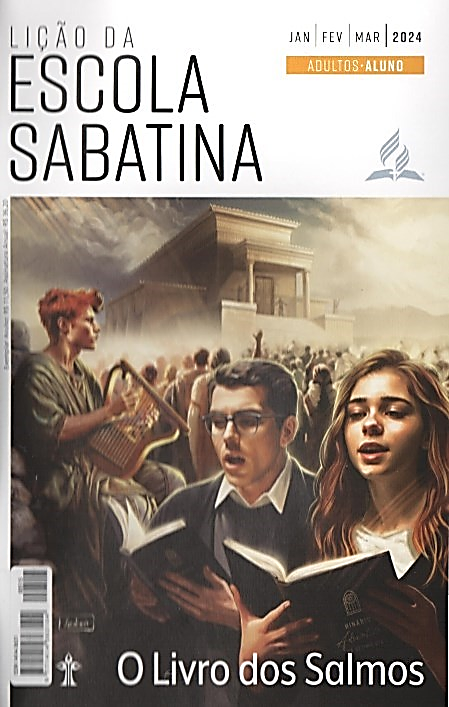 O Senhor ouve e liberta
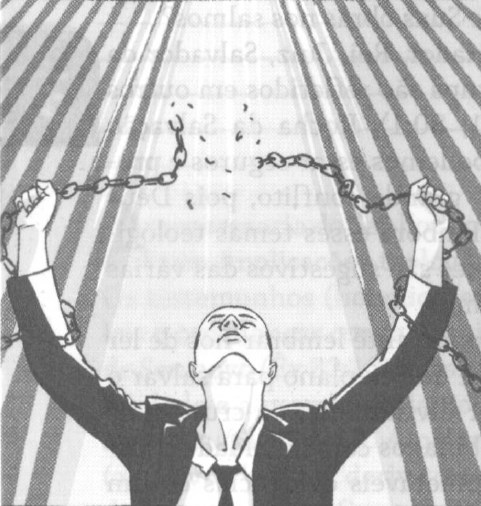 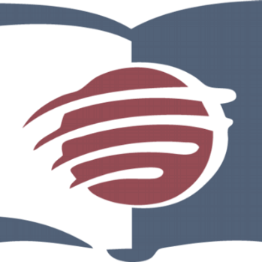 LIÇÃO 04
VERSO PARA MEMORIZAR: "Clamam os justos, e o Senhor os escuta e os livra de todas as suas angústias" (SI 34:17).
04
LEITURAS DA SEMANA: S1139:1-18; 121; 17:8; Mt 23:37; 1Co 10:1-4; Hb 4:15,16
design Neemias Lima
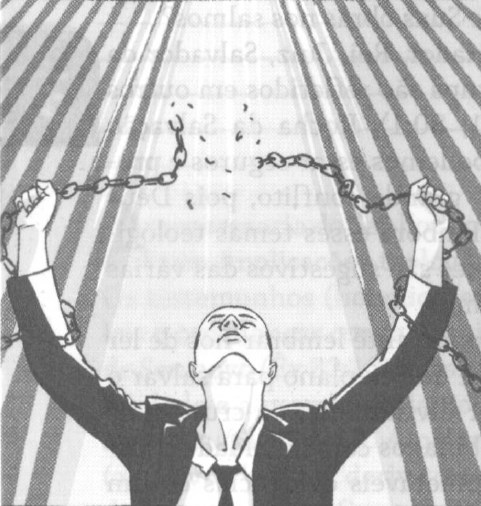 INTRODUÇÃO
Sábado
LIÇÃO 04
- Vez após vez, os salmos destacam a verdade de que o Senhor soberano, que criou e sustenta o Universo, também Se revela como um Deus pessoal, que inicia e mantém um relacionamento com Seu povo. Deus está perto de Seu povo e de Sua criação, tanto no Céu quanto na Terra (SI 73:23, 25). Lemos que “nos céus, o Senhor estabeleceu o Seu trono” (SI 103:19) e “cavalga sobre as nuvens” (SI 68:4); contudo, “perto está o Senhor de todos os que O invocam, de todos os que O invocam em verdade” (SI 145:18). O Livro dos Salmos sustenta inabalavelmente e a verdade de que o Senhor é o Deus vivo, que age em favor daqueles que O invocam (SI 55:16-22). Os salmos são significativos precisamente porque são inspirados pelo Deus vivo e se referem a Ele, que ouve as orações e as responde.
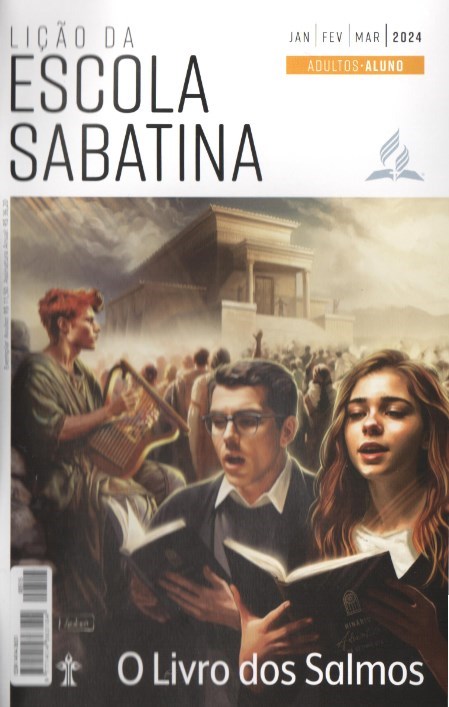 LEITURAS DA SEMANA: S1139:1-18; 121; 17:8; Mt 23:37; 1Co 10:1-4; Hb 4:15,16
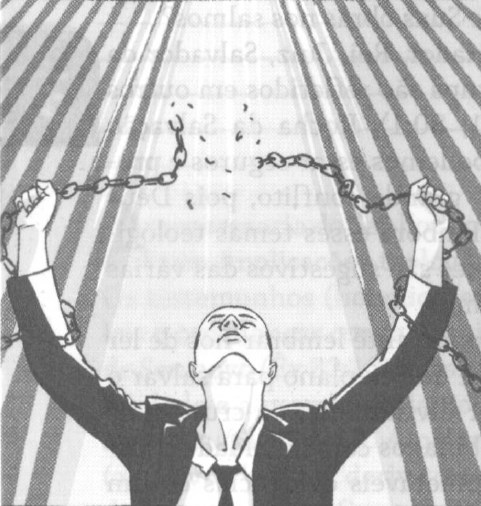 Meus ossos não Te foram encobertos
Domingo
PERGUNTAS:
LIÇÃO 04
1. Leia Salmo 139:1-18. Como esses versos retratam poeticamente o poder (S1139:1-6), a presença (S1139:7-12) e a bondade de Deus (Sl 139:13-18)? O que a grandeza de Deus diz sobre Suas promessas?








Alguns podem considerar assustador o fato de Deus saber tanto sobre eles, mesmo seus segredos sombrios. Sendo assim, por que o evangelho é a nossa única esperança?
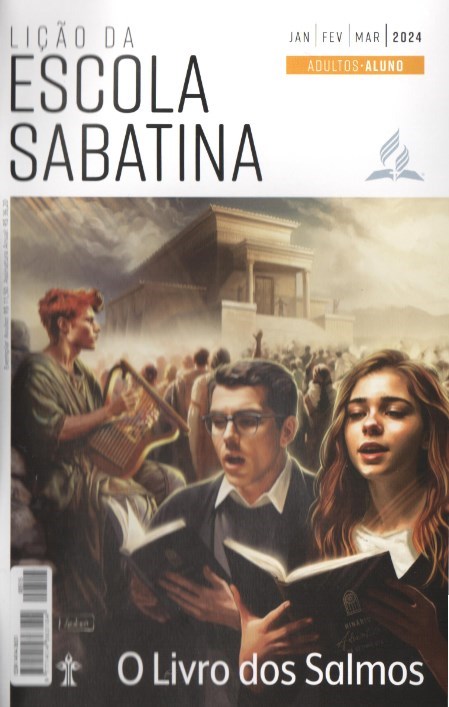 LEITURAS DA SEMANA: S1139:1-18; 121; 17:8; Mt 23:37; 1Co 10:1-4; Hb 4:15,16
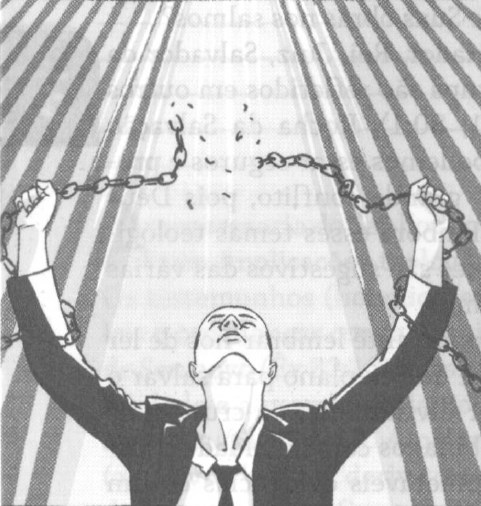 Meus ossos não Te foram encobertos
Domingo
COMENTÁRIOS:
LIÇÃO 04
- O conhecimento de Deus sobre o salmista é tão grande e único que nem mesmo o ventre de sua mãe poderia escondê-lo do Pai (Sl 139:13,15). A onisciência divina envolve o tempo (Sl 139:2), o ser interior (Sl 139:2,4) e o espaço (Sl 139:3) - toda a existência do salmista. Esse maravilhoso conhecimento se revela nas Suas obras de criação, e Seu grande conhecimento das pessoas se manifesta em Seu cuidado por elas. Essa maravilhosa verdade sobre Deus nos conhecer intimamente não deve nos assustar, mas nos levar aos braços de Jesus e ao que Ele realizou por nós na cruz. Pois, pela fé em Jesus, foi-nos dada a Sua justiça, “a justiça de Deus” (Rm 3:5, 21).
Destaca-se a presença divina com a descrição de Deus chegando até o “o mais profundo abismo” (sheol, “sepultura”) e às “trevas” (Sl 139:8,11,12), lugares não retratados comumente como Sua habitação (Sl 56:13).
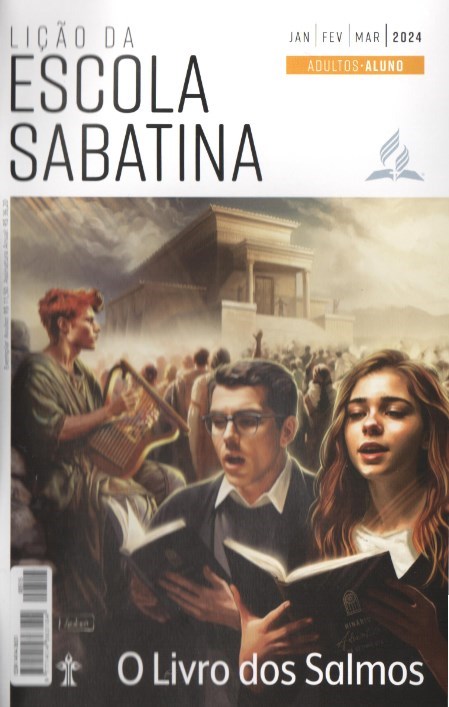 LEITURAS DA SEMANA: S1139:1-18; 121; 17:8; Mt 23:37; 1Co 10:1-4; Hb 4:15,16
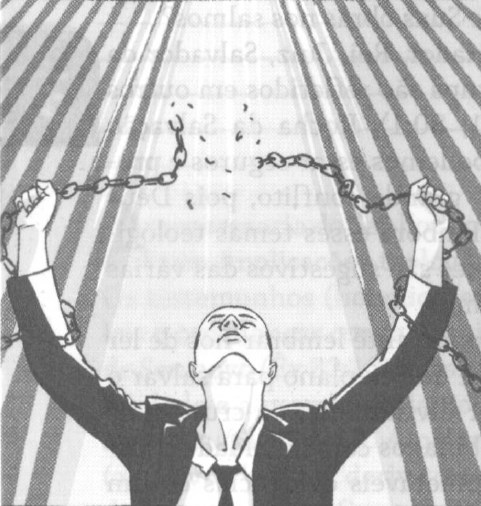 Garantia do cuidado divino
Segunda
PERGUNTAS:
LIÇÃO 04
2. Como Deus Se envolve com a nossa vida? SI 40:1-3; 50:15; 55:22; 121











Na prática, de que maneira podemos experimentar mais o cuidado de Deus? Como podemos cooperar com Ele a fim de permitir que trabalhe em nós e por nós?
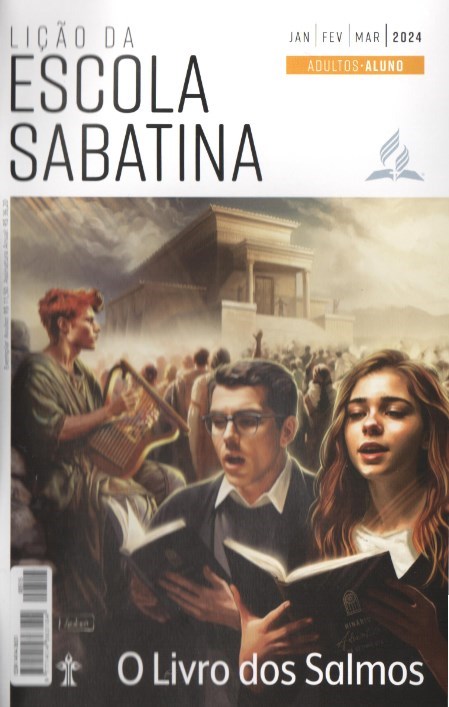 LEITURAS DA SEMANA: S1139:1-18; 121; 17:8; Mt 23:37; 1Co 10:1-4; Hb 4:15,16
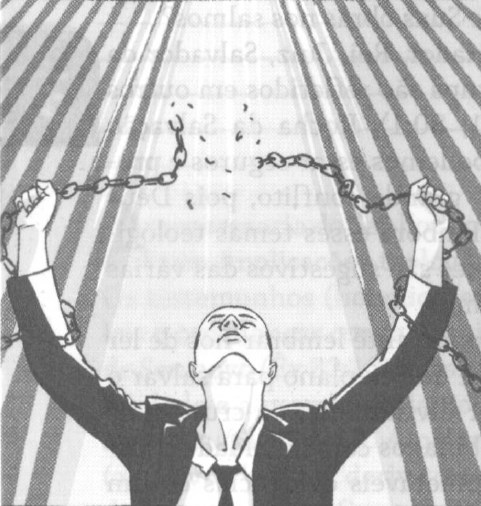 Garantia do cuidado divino
Segunda
COMENTÁRIOS:
LIÇÃO 04
- (1) A certeza de que “Ele não permitirá que os seus pés vacilem” (SI 121:3). A imagem do “pé” muitas vezes descreve a jornada de vida de
alguém (SI 66:9; 119:105; Pv 3:23). O uso da palavra hebraica para “vacilar” descreve a segurança que Deus dá ao mundo (SI 93:1) e a Sião (SI 125:1). (2) A imagem do Senhor como Guardião de Israel, que não dormita nem dorme. Isso destaca o constante estado de alerta e prontidão do Senhor para agir em favor de Seus filhos (SI 121:3, 4). (3) A figura do Senhor como “a sombra à sua direita” (SI 121:5, 6), que traz à mente a coluna de nuvem da época do Êxodo (Êx 13:21, 22). Da mesma forma, o Senho^ provê abrigo físico e espiritual ao Seu povo. (4) A presença de Deus está à sua direita (SI 121:5). A mão direita normalmente designa a mão mais forte de uma pessoa, a mão da ação Aqui ela transmite a proximidade e o favor de Deus. (5) A proteção de Deus ao Seu povo, claramente confirmada no Salmo 121:6-8. Deus preservará Seus filhos de todo o mal.
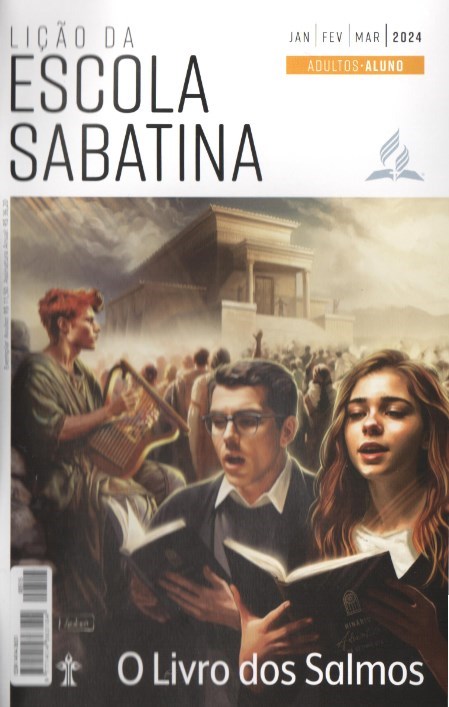 LEITURAS DA SEMANA: S1139:1-18; 121; 17:8; Mt 23:37; 1Co 10:1-4; Hb 4:15,16
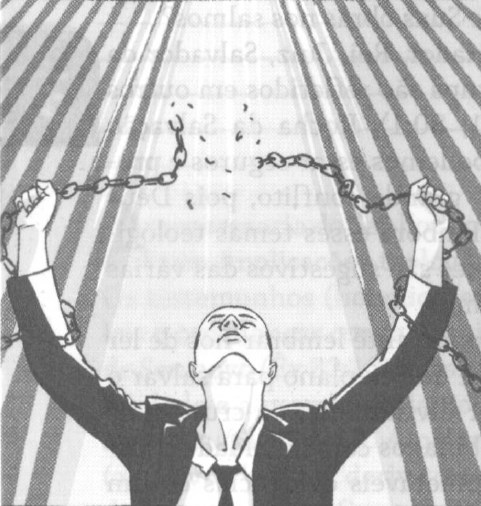 O Senhor é refúgio na adversidade
Terça
PERGUNTAS:
LIÇÃO 04
3. O que o salmista faz em tempos de aflição? S117:7-9; 31:1-3; 91:2-7

4. Leia Salmo 17:8; Mateus 23:37. Que imagem é usada e o que ela revela?









Como lidarmos com momentos em que a calamidade chega e não conseguimos ver a proteção do Senhor? Por que esses acontecimentos não significam que o Senhor não está lá conosco?
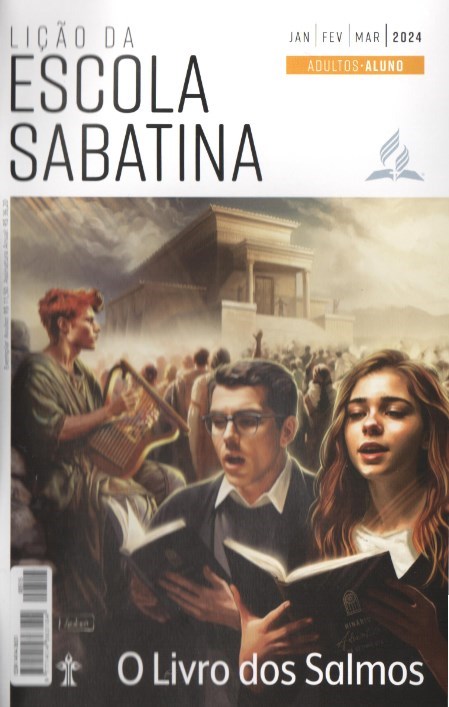 LEITURAS DA SEMANA: S1139:1-18; 121; 17:8; Mt 23:37; 1Co 10:1-4; Hb 4:15,16
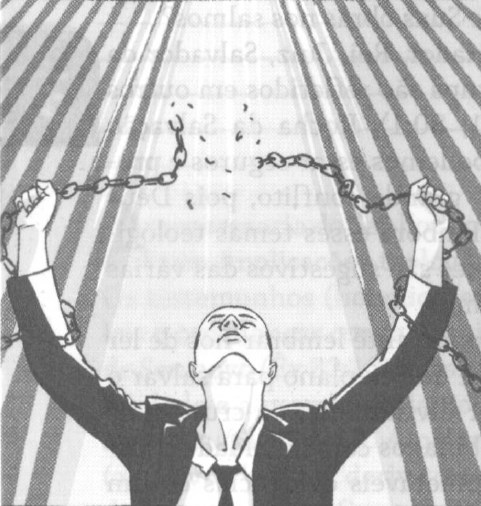 O Senhor é refúgio na adversidade
Terça
COMENTÁRIOS:
LIÇÃO 04
- O testemunho do salmista: “Diz ao Senhor: Tu és o meu refúgio e a minha fortaleza, o meu Deus, em quem confio” (SI 91:2), brota de sua experiência passada com Deus e fortalece sua fé para o futuro. O salmista chama Deus de Altíssimo e Onipotente (SI 91:1, 2), lembrando-se da grandeza insuperável de seu Deus.
O salmista também fala da segurança que se pode encontrar em Deus: o “esconderijo” (“abrigo” ou “lugar secreto”), “sombra” (SI 91:1), “refúgio”, “fortaleza” (SI 91:2), “asas”, “escudo”, “proteção” (SI 91:4) e “morada” (SI 91:9). Essas imagens representam refúgios seguros na cultura do salmista. Basta pensar no calor insuportável do sol naquela parte do mundo para apreciar a sombra ou recordar os tempos das guerras na história de Israel, a fim de valorizar a segurança proporcionada pelo escudo ou pela fortaleza.
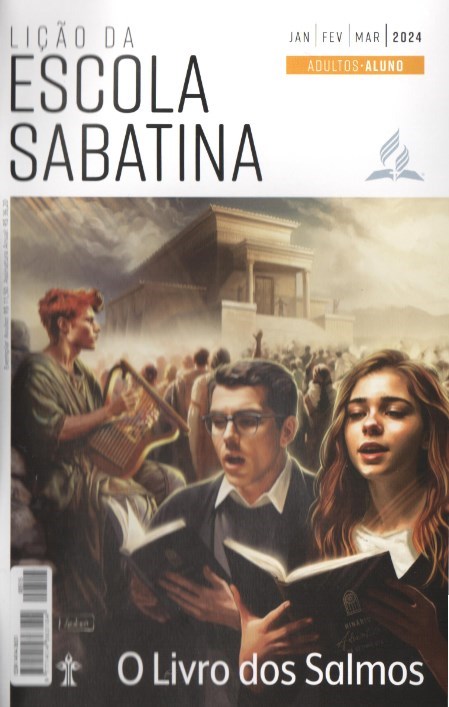 LEITURAS DA SEMANA: S1139:1-18; 121; 17:8; Mt 23:37; 1Co 10:1-4; Hb 4:15,16
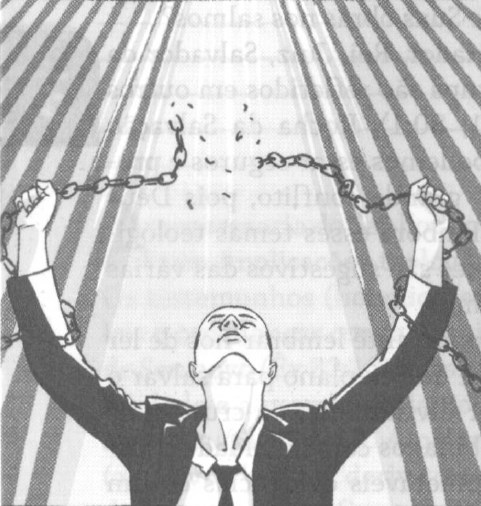 Defensor e Libertador
Quarta
PERGUNTAS:
LIÇÃO 04
5. Leia 1 Coríntios 10:1-4. Como Paulo descreve a história do Êxodo? Que lição espiritual ele procura ensinar?


6. Como a libertação de Israel do Egito é descrita poeticamente? Sl 114







Quais são os perigos espirituais que enfrentamos, e como aprender a nos apoiar no poder do Senhor para não sucumbir a esses perigos, tão reais para nós quanto o foram para o salmista?
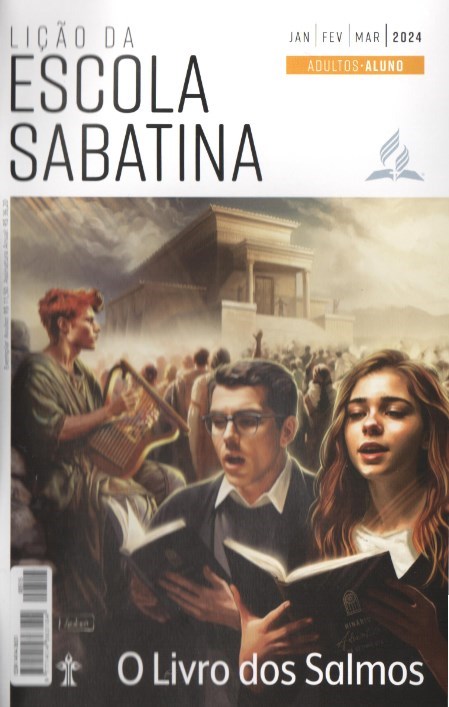 LEITURAS DA SEMANA: S1139:1-18; 121; 17:8; Mt 23:37; 1Co 10:1-4; Hb 4:15,16
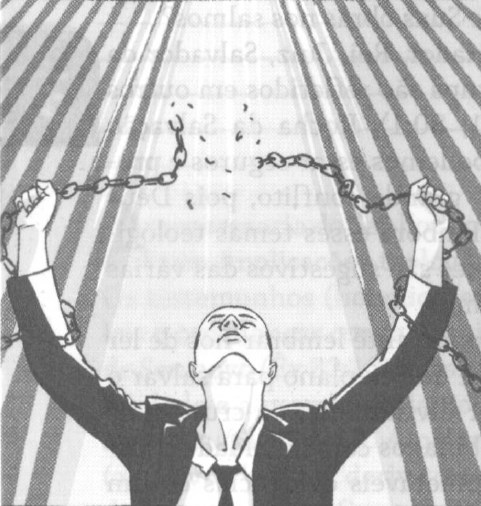 Defensor e Libertador
Quarta
COMENTÁRIOS:
LIÇÃO 04
Que representação poética da maravilhosa libertação divina de Seus filhos da escravidão do Egito é dada no Salmo 114. Em todo o AT, e até mesmo no NT, a libertação do Egito é vista como um símbolo do poder de Deus para salvar Seu povo. Nesses versos em Coríntios Paulo considerou toda a história como uma metáfora, um símbolo da salvação em Jesus Cristo. O Salmo 114 também descreve como Deus, Criador e Soberano sobre os poderes da natureza, salvou Seu povo no Êxodo. O mar, o rio Jordão, as montanhas e colinas representam poeticamente os poderes naturais e humanos que se opõem a Israel em seu caminho para a terra prometida (Dt 1:44; Js 3:14-17). Deus, porém, é soberano sobre todos eles. De fato, para muitos dos filhos de Deus em todos os tempos e em todos os lugares, o caminho para a Jerusalém celestial está repleto de perigos. Os salmos os encorajam a olhar além das colinas e em direção ao Criador do céu e da Terra (SI 121:1).
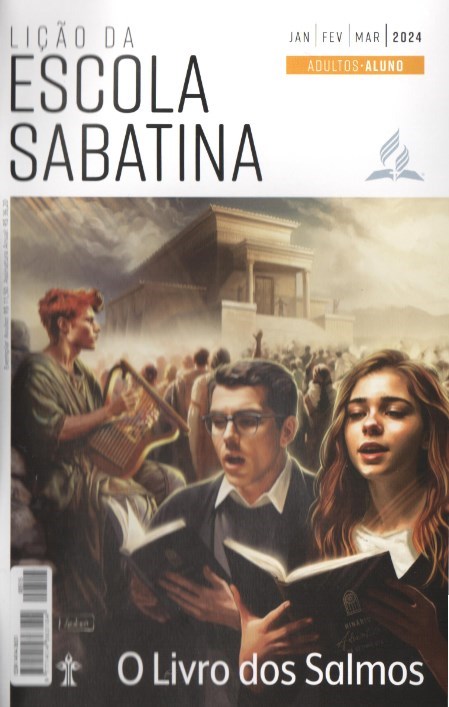 LEITURAS DA SEMANA: S1139:1-18; 121; 17:8; Mt 23:37; 1Co 10:1-4; Hb 4:15,16
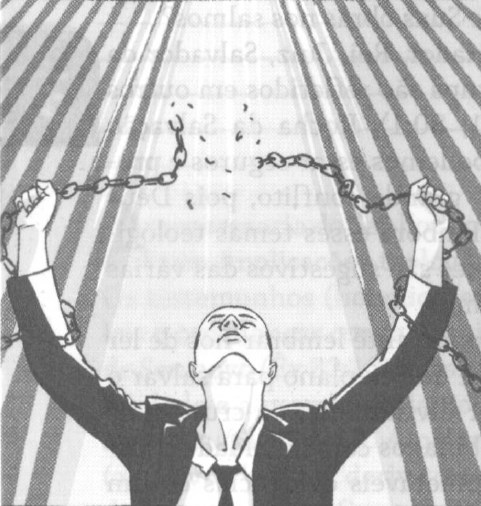 Auxílio do santuário
Quinta
PERGUNTAS:
LIÇÃO 04
7. Leia os Salmos 3:4; 14:7; 20:1-3; 27:5; 36:8; 61:4; 68:5, 35. De onde vem a ajuda nesses textos?

8. “Não temos Sumo Sacerdote que não possa Se compadecer das nossas fraquezas; pelo contrário, Ele foi tentado em todas as coisas, à nossa semelhança, mas sem pecado. Portanto, aproximemo-nos do trono da graça com confiança, a fim de recebermos misericórdia e encontrarmos graça para ajuda em momento oportuno” (Hb 4:15,16). Qual é a relação entre essa passagem e o que o salmista diz sobre o santuário?
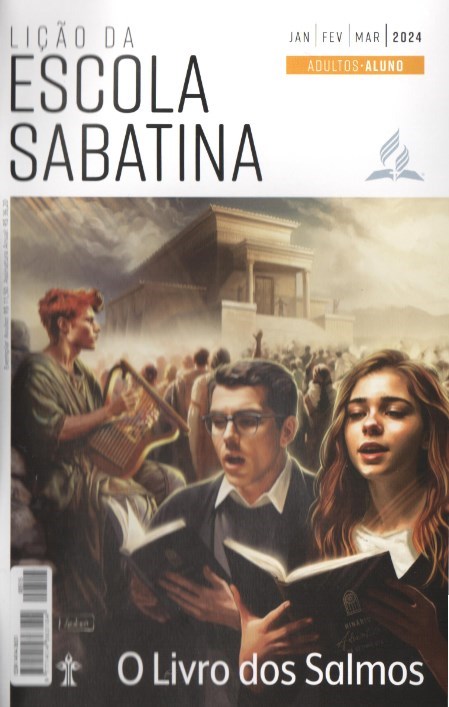 LEITURAS DA SEMANA: S1139:1-18; 121; 17:8; Mt 23:37; 1Co 10:1-4; Hb 4:15,16
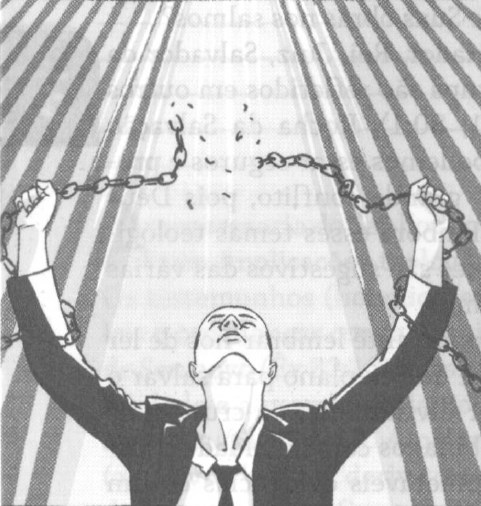 Auxílio do santuário
Quinta
COMENTÁRIOS:
LIÇÃO 04
O refúgio no santuário supera a segurança proporcionada por qualquer outro lugar do mundo, pois Deus habita no santuário. Sua presença, não meramente o templo como um edifício sólido, oferece segurança. Da mesma forma, sendo o monte onde o Senhor habitava, o Monte Sião superava outros montes, embora em si mesmo fosse uma colina comum (SI 68:15,16; Is 2:2). A santidade do santuário de Deus leva o salmista a reconhecer que todos somos pecadores e indignos do favor divino'. Ele afirma que a libertação se baseia somente na fidelidade e graça de Deus (SI 143:2, 9-12). Nada em nós nos dá qualquer mérito diante do Senhor. É somente quando temos um relacionamento estreito com Deus por meio do arrependimento e da aceitação da graça e do perdão divinos que podemos rogar pela garantia da libertação divina. O serviço do santuário representava a salvação encontrada em Jesus.
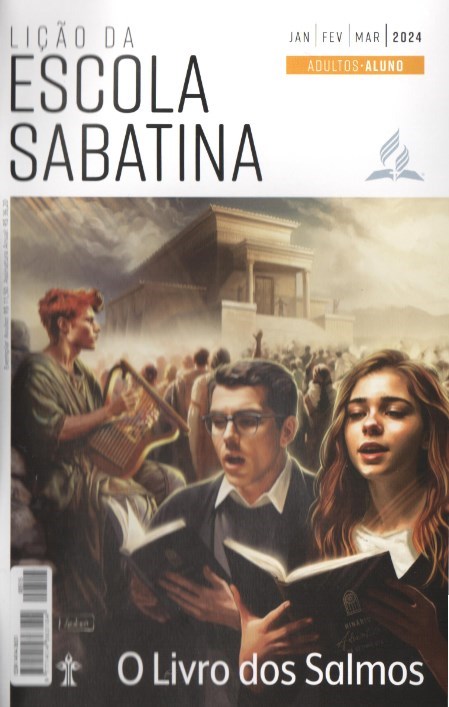 LEITURAS DA SEMANA: S1139:1-18; 121; 17:8; Mt 23:37; 1Co 10:1-4; Hb 4:15,16
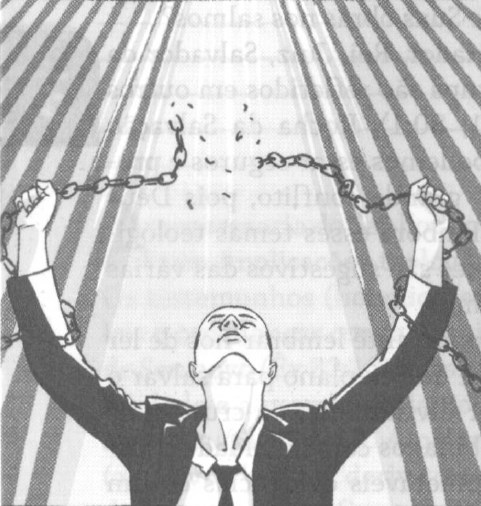 Estudo adicional
Sexta
COMENTÁRIOS:
LIÇÃO 04
Os salmos fortalecem a fé em Deus, que é o Refúgio dos que se entregam em Suas mãos. “Deus fará grandes coisas por aqueles que confiam Nele. A razão pela qual Seu povo não tem maior força é que confiamos demais em nossa sabedoria e não damos ao Senhor oportunidade para revelar Seu poder em nosso favor. Se puserem sua inteira confiança Nele e Lhe obedecerem fielmente, Deus ajudará Seus filhos fiéis em toda emergência” (Ellen G. White, Patriarcas e Profetas [CPB, 2022], p. 430).
No entanto, alguns salmos podem representar um sério desafio quando suas promessas não correspondem à nossa situação. Em momentos assim, temos que aprender a confiar na bondade divina, mais poderosamente revelada na cruz.
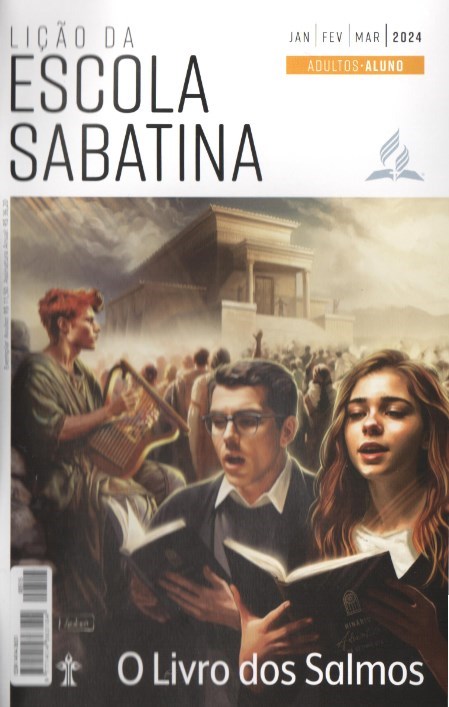 LEITURAS DA SEMANA: S1139:1-18; 121; 17:8; Mt 23:37; 1Co 10:1-4; Hb 4:15,16
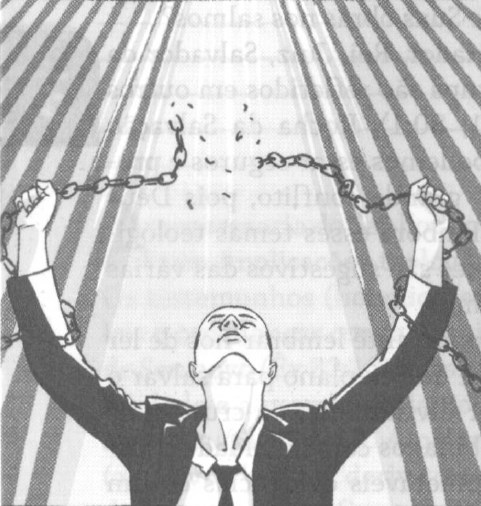 Estudo adicional
Sexta
PERGUNTAS:
LIÇÃO 04
1. As adversidades sobrevém às pessoas, mesmo aos que acreditam nas promessas de proteção divina. Os salmistas sofreram adversidades e conheceram fiéis que sofreram. Como aprender a confiar em Deus nas adversidades?

2. Como desenvolver a fé em Deus em todas as circunstâncias (SI 91:14; 143:8, 10; 145:18-20)? O que nos leva a perder essa fé? Por que a confiança em Deus nos bons momentos é crucial para aprender a confiar Nele nos maus momentos?
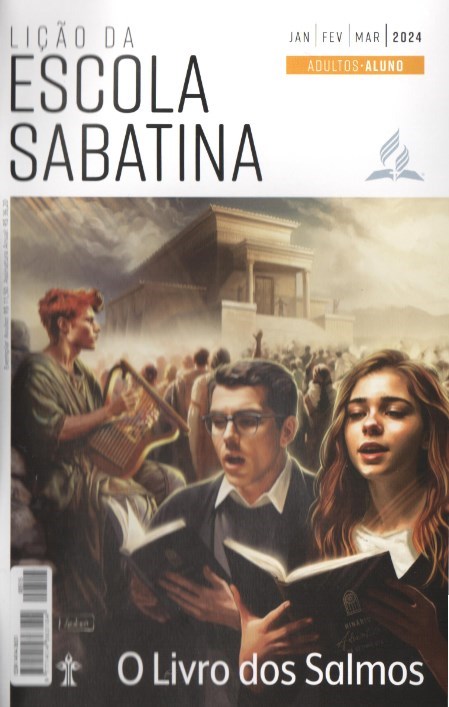 LEITURAS DA SEMANA: S1139:1-18; 121; 17:8; Mt 23:37; 1Co 10:1-4; Hb 4:15,16